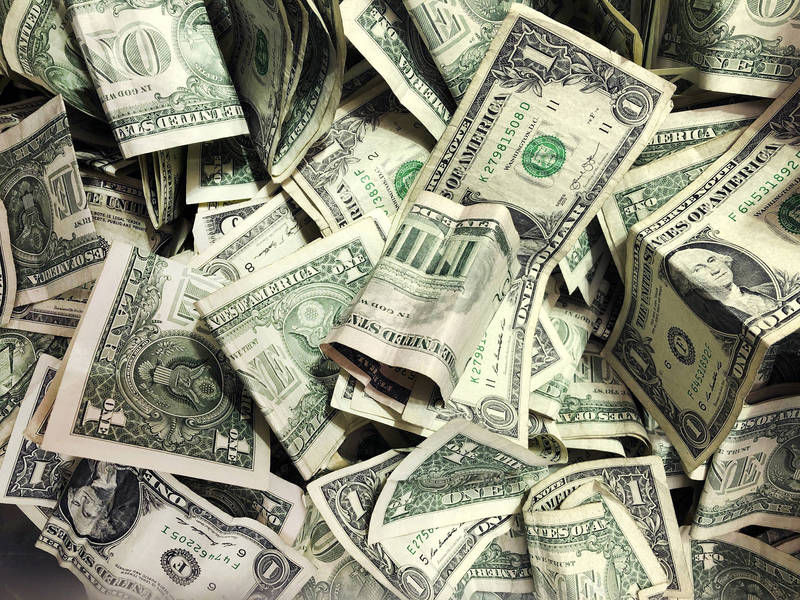 金錢價值觀
填寫問卷，時限為5分鐘
第一小組探究的主題:
個人對金錢的貪念想法或行為有哪些?
註: 組長負責總結小組探究活動的成果，代表本組發言。
第二小組探究的主題:
社會的拜金主義行為有哪些?
註: 組長負責總結小組探究活動的成果，代表本組發言。
第三小組探究的主題:
金錢的意義是什麼?
註: 組長負責總結小組探究活動的成果，代表本組發言。
第四小組探究的主題:
金錢的重要性是什麼?
註: 組長負責總結小組探究活動的成果，代表本組發言。
角色扮演: 誠信真實故事
有一個小伙子剛畢業就去了法國，開始了半工半讀的留學生活。
漸漸地，他發現當地的的公共交通系統的售票處是自助的，也就是你想到哪個地方，根據目的地自行買票，車站幾乎都是開放式的，不設檢票口，也沒有檢票員。甚至連隨機性的抽查都非常少。他發現了這個管理上的漏洞，或者說以他的思維方式看來是漏洞。憑著自己的聰明，他精確地估算了這樣一個概率：逃票而被查到的比例大約僅為萬分之三。他為自己的這個發現而沾沾自喜，從此之後，他便經常逃票上車。
他還找到了一個寬慰自己的理由：自己還是窮學生嘛，能省一點是一點。四年過去了，名牌大學的金字招牌和優秀的學業成績讓他充滿自信，他開始頻頻地進入巴黎一些跨國公司的大門，躊躇滿志地推銷自己，因為他知道這些公司都在積極地開發亞太市場。
角色扮演: 誠信真實故事
但這些公司都是先熱情有加，然而數日之後，都是婉言相拒。一次次的失敗，使他憤怒。他認為一定是這些公司有種族歧視的傾向，排斥中國人。最後一次，他衝進了某公司人力資源部經理的辦公室，要求經理對於不予錄用他給出一個合理的理由。然而，結局卻是他始料不及的。下面的一段對話很令人玩味。!
「先生，我們並不是歧視你，相反，我們很重視你。因為我們公司一直在開發中國市場，我們需要一些優秀的本土人才來協助我們完成這個工作，所以你一來求職的時候，我們對你的教育背景和學術水平很感興趣，老實說，從工作能力上，你就是我們所要找的人。」
角色扮演: 誠信真實故事
「那為什麼不收天下英才為貴公司所用？ 」 
「因為我們查了你的信用記錄，發現你有三次乘公車逃票被處罰的記錄。 」
 
「我不否認這個。但為了這點小事，你們就放棄了一個多次在學報上發表過論文的人才？ 」
「 你認為是小事？我們並不如此認為。我們注意到，第一次逃票是在你來我們國家後的第一個星期，檢查人員相信了你的解釋，因為你說自己還不熟悉自助售票系統，只是給你補了票。但在這之後，你又兩次逃票。」
角色扮演: 誠信真實故事
「那時剛好我口袋中沒有零錢。」
「不、不，先生。我不同意你這種解釋，你在懷疑我的智商。我相信在被查獲前，你可能有數百次逃票的經歷。」
「那也絕不至死罪吧？幹嗎那麼認真？以後改還不行嗎？」
角色扮演: 誠信真實故事
「不、不，先生此事證明了兩點：一、你不尊重規則。不僅如此，你擅於發現規則中的漏洞並惡意使用。二、你不值得信任。而我們公司的許多工作的進行是必須依靠信任進行的，因為如果你負責了某個地區的市場開發，公司將賦予你許多職權。為了節約成本，我們沒有辦法設置複雜的監督機構，正如我們的公共交通系統一樣。所以我們沒有辦法雇用你，可以確切地說，在這個國家甚至整個歐盟，你可能找不到雇用你的公司。」
直到此時，他才如夢方醒、懊悔難當。道德能彌補智慧的缺陷. 然而，智慧卻永遠填補不了道德的空白。
總量表及各維度的一致性信度係數均在0.70以上，因此符合心理測量學指標，量表可用於團體間的比較。
不同性別的學生其金錢價值觀有顯著差異嗎?
**. 在顯著水平為0.01時 (雙尾)，差異顯著。
整體而言，男生更傾向於誇大金錢的價值。
不同組別的學生其金錢價值觀有顯著差異嗎?
*. 在顯著水平為0.05時 (雙尾)，差異顯著。
整體而言，由於理組學生更傾向於肯定社會的拜金主義行為，所以導致理組學生更傾向於誇大金錢的價值。
不同年級的學生其金錢價值觀有顯著差異嗎?
*. 在顯著水平為0.05時 (雙尾)，差異顯著。
整體而言，由於高一級對金錢的價值未被誇大，所以對高一級進行金錢觀教育效果較佳。
不同母親教育程度的學生其金錢價值觀有顯著差異嗎?
不同母親教育程度的學生其在金錢價值觀及其四個維度上均沒有顯著差異。
 
不同父親教育程度的學生其金錢價值觀有顯著差異嗎?
不同父親教育程度的學生其在金錢價值觀及其四個維度上均沒有顯著差異。
日常消費計劃性不強
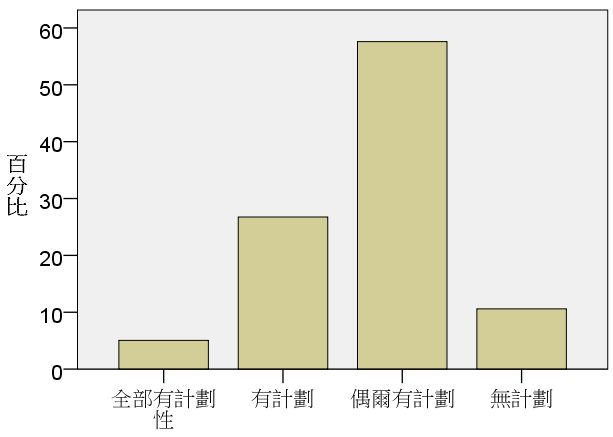 消費資金主要來源於父母
絕大多數高中生沒有賺錢能力，所有的花銷都依賴於父母。
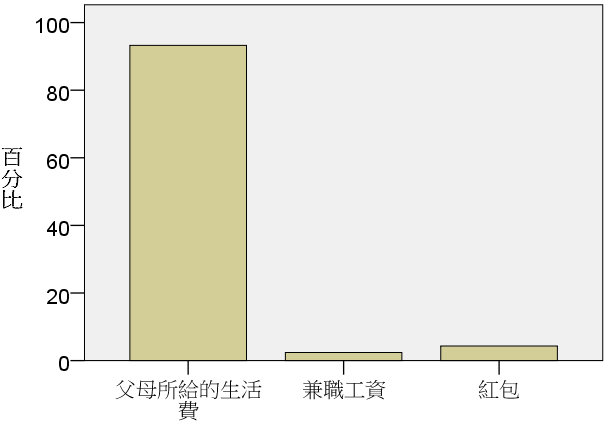 注重理性消費
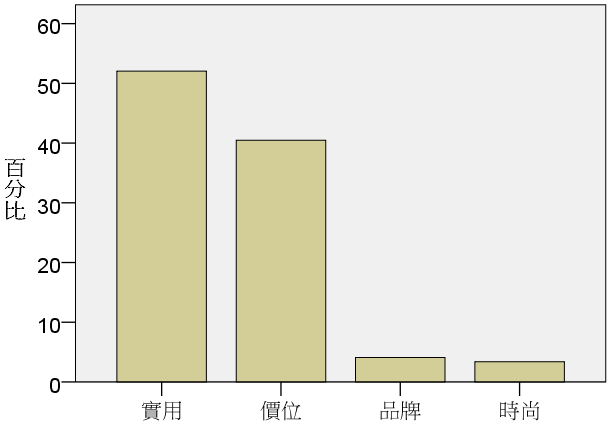 學校講座和相關課程以及家庭教育是高中生瞭解理財知識的主要渠道
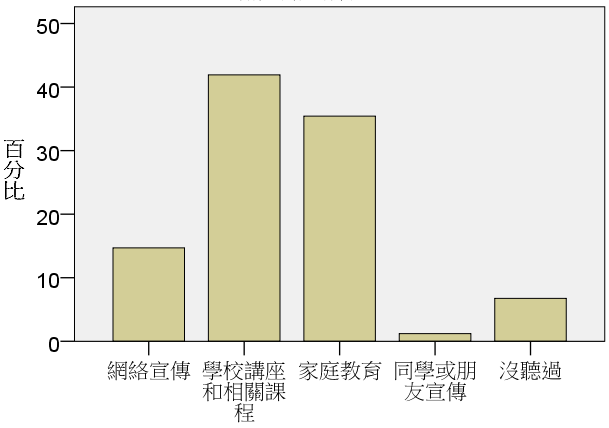 金錢用於個人功能
多數高中生強調金錢的個人功能，而對於金錢的社會功能考慮較少。
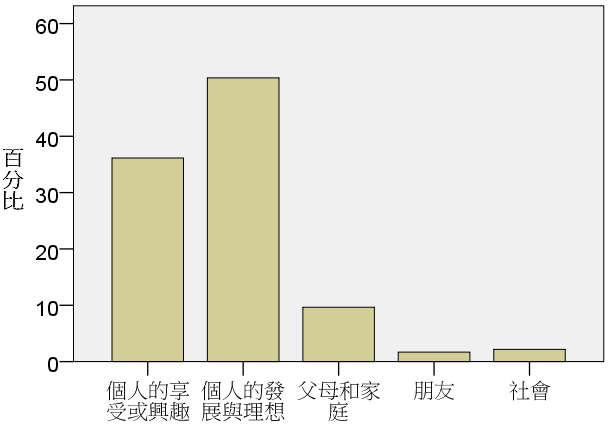 調查題項1: 只要能掙錢，利用一些不正當手段也是可以理解的。
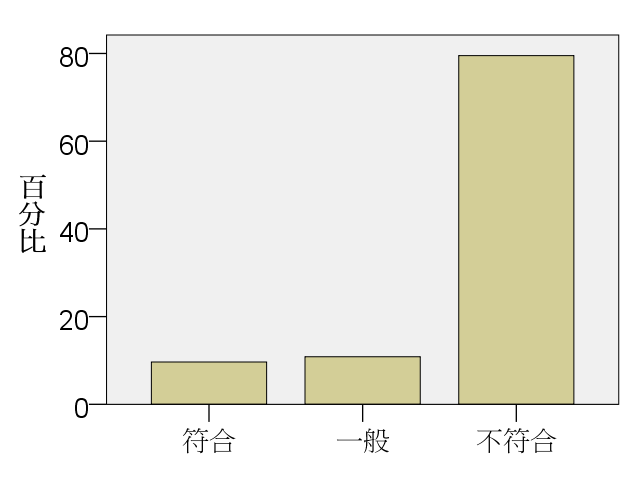 調查題項2: 當前社會中，很多人是通過不合法的手段賺錢。
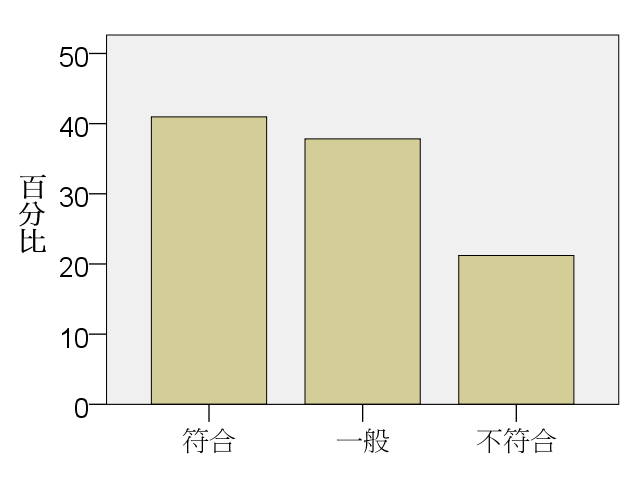 調查題項3.  當前社會中，官員大都在背後進行權錢交易。
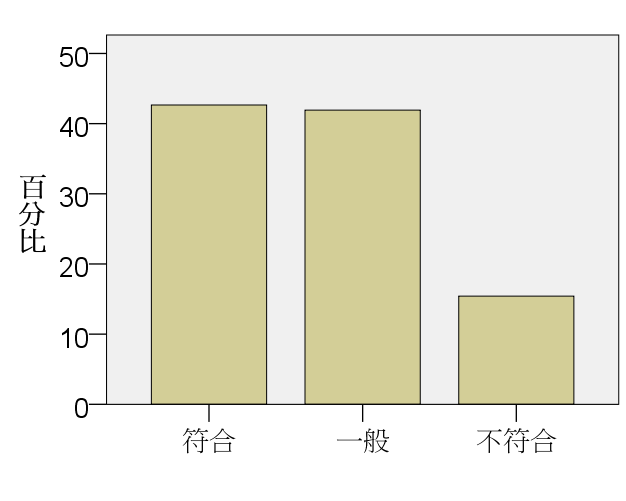 (1) 絕大多數高中學生在價值理念層面上是反對用不正當的手段獲取金錢的。
(2) 然而在社會事實認識層面上，肯定社會中很多人是通過不合法的手段賺錢的高中學生顯著多於否定的。這種結果與上面的價值理念層次的結果存在著很大的差異。社會事實認識層面對中學生的價值理念層面的衝擊力是很大的，對於中學生來說，他們很容易要麼對社會的這種現象表示不屑而發展為對整個社會的不屑，要麼對這種現象表示崇拜而走上犯法的歧途。